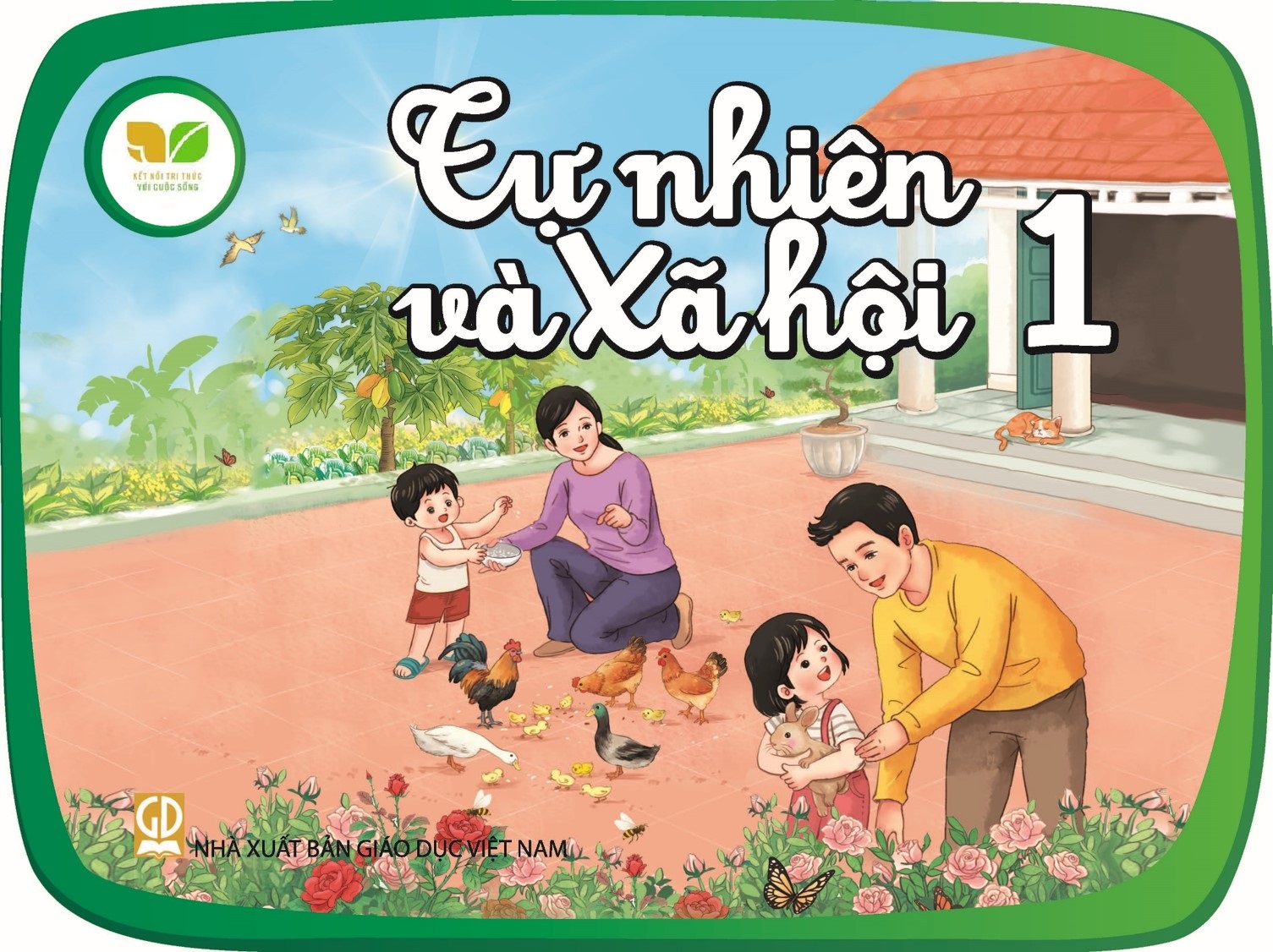 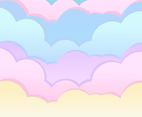 KHỞI ĐỘNG
Bài hát: Nhà mình rất vui
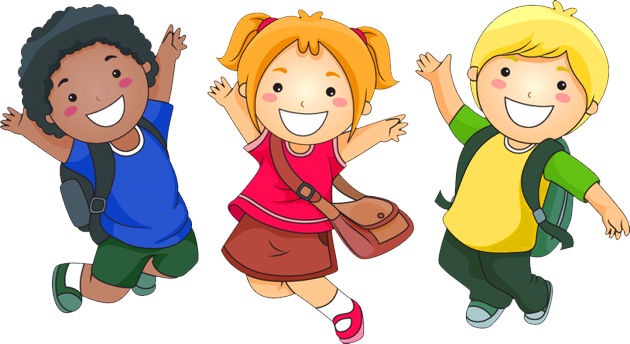 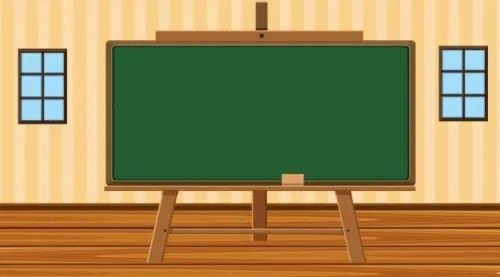 Tự nhiên và xã hội
Bài 5: Ôn tập chủ đề gia đình 
( tiết 1)
2.Chơi trò chơi: Sắp xếp đồ dùng vào phòng phù hợp
1.Kể về các thành viên trong gia đình
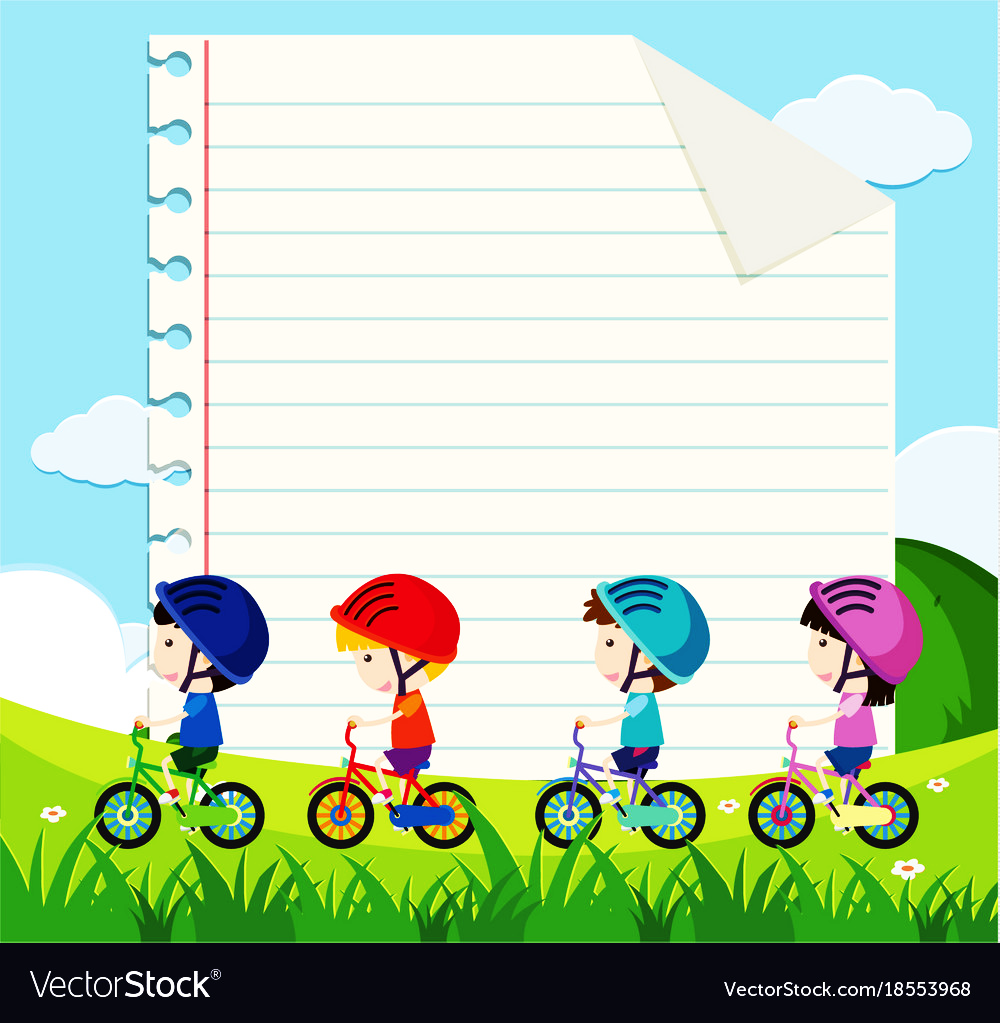 Hoạt động 1: 
Kể về các thành viên trong gia đình
Hoạt động 1: Đóng vai giới thiệu về các thành viên trong gia đình.
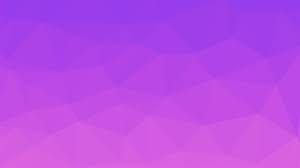 Ông bà nội
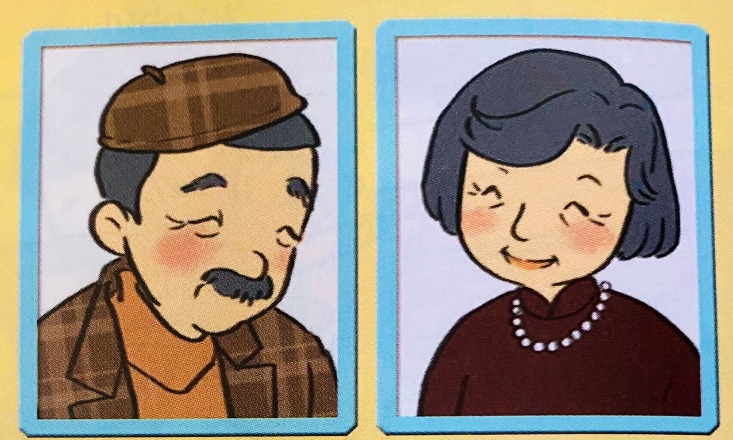 Xin chào, mình là Hoa.
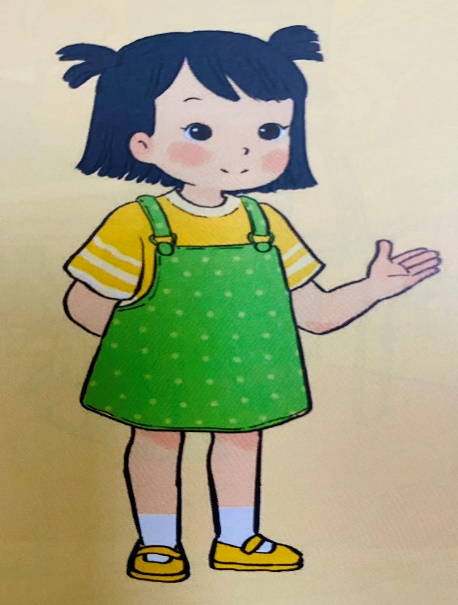 Mẹ
Bố
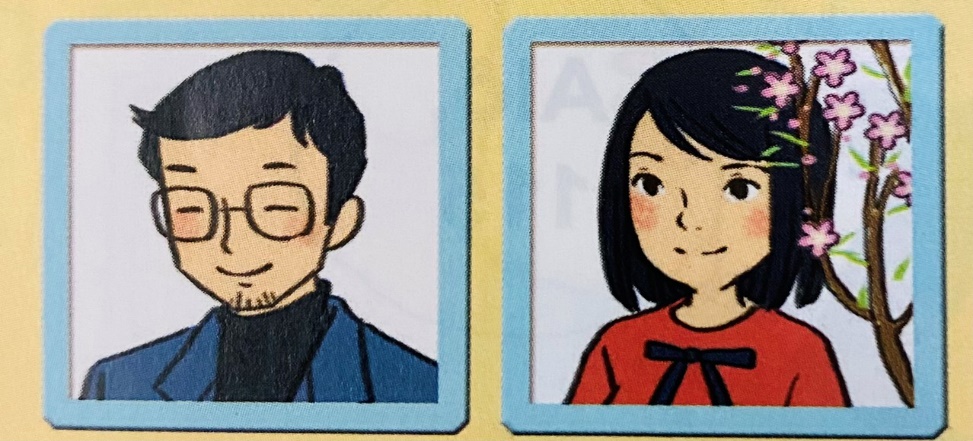 Em trai
Hoa
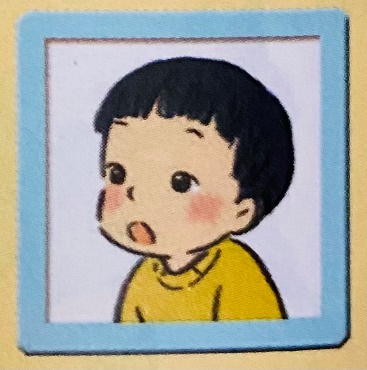 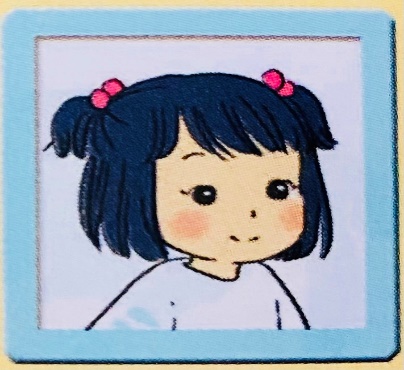 Bạn hãy kể về các thành viên trong gia đình mình nhé.
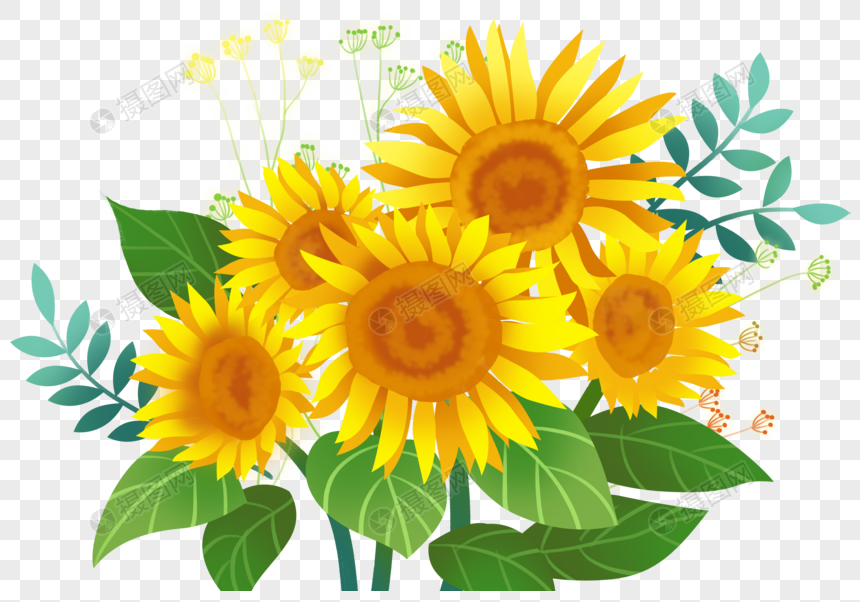 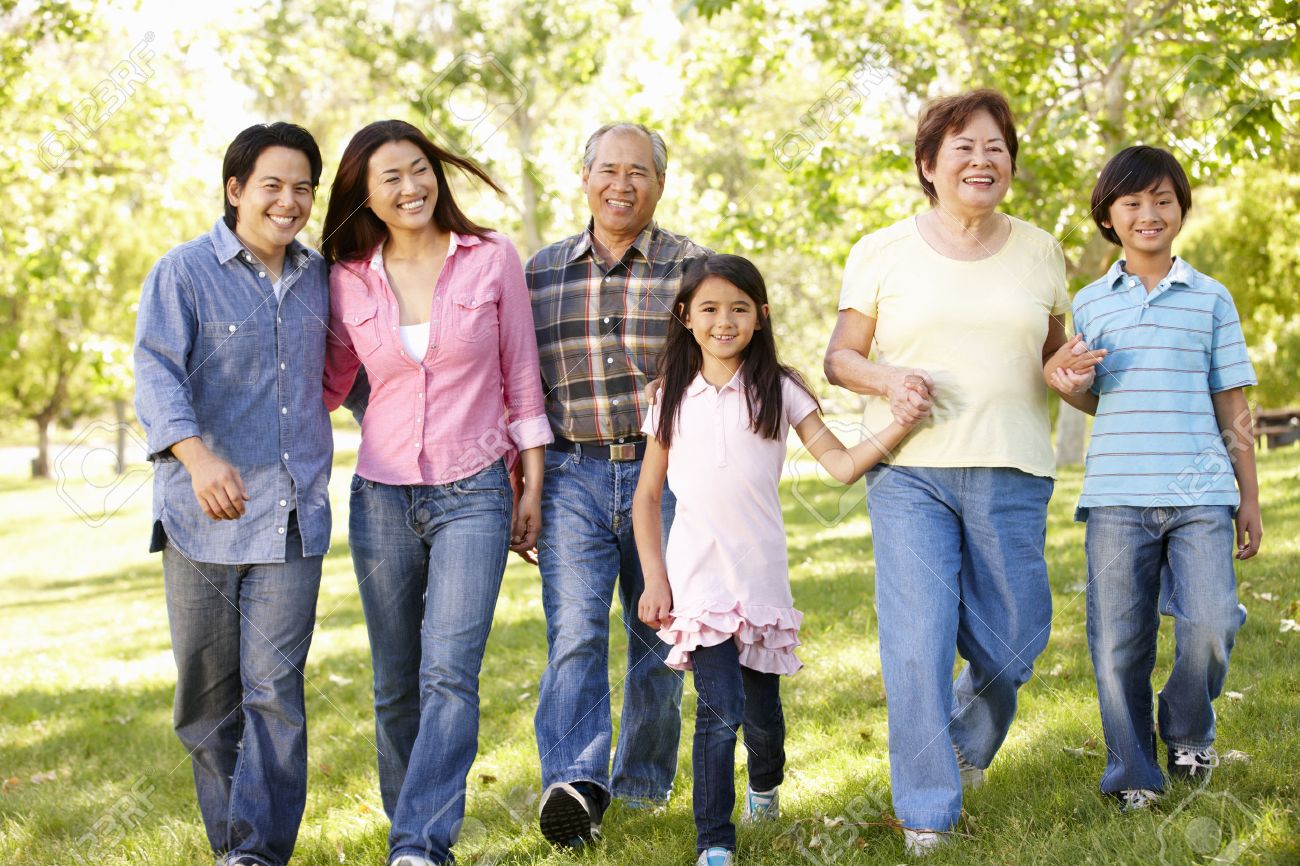 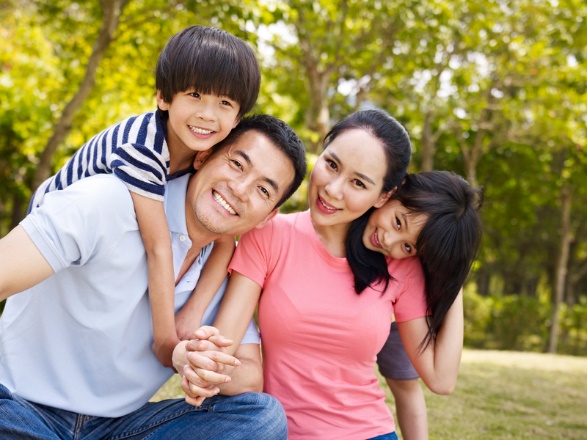 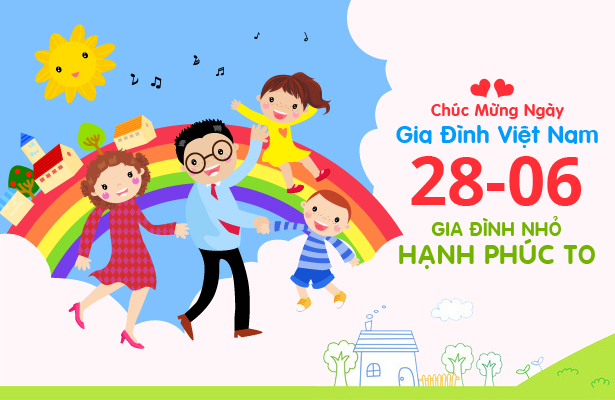 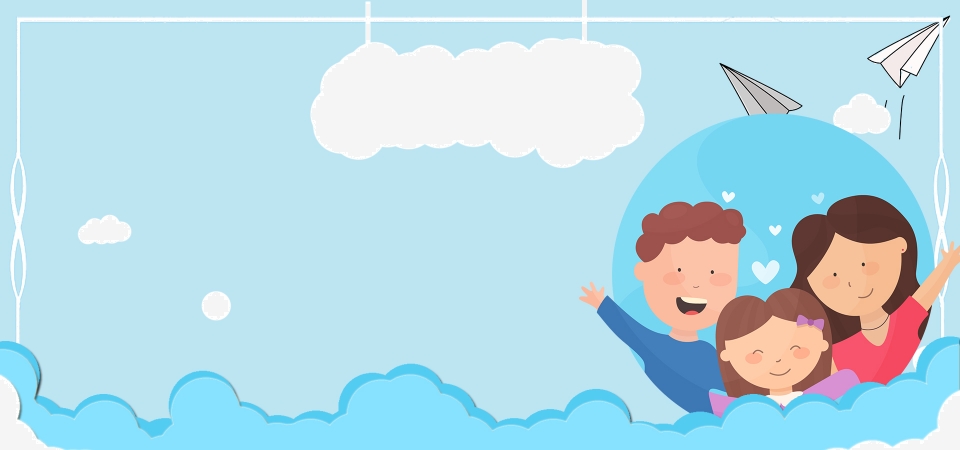 Hãy luôn yêu thương và quan tâm tới các thành viên trong gia đình nhé!
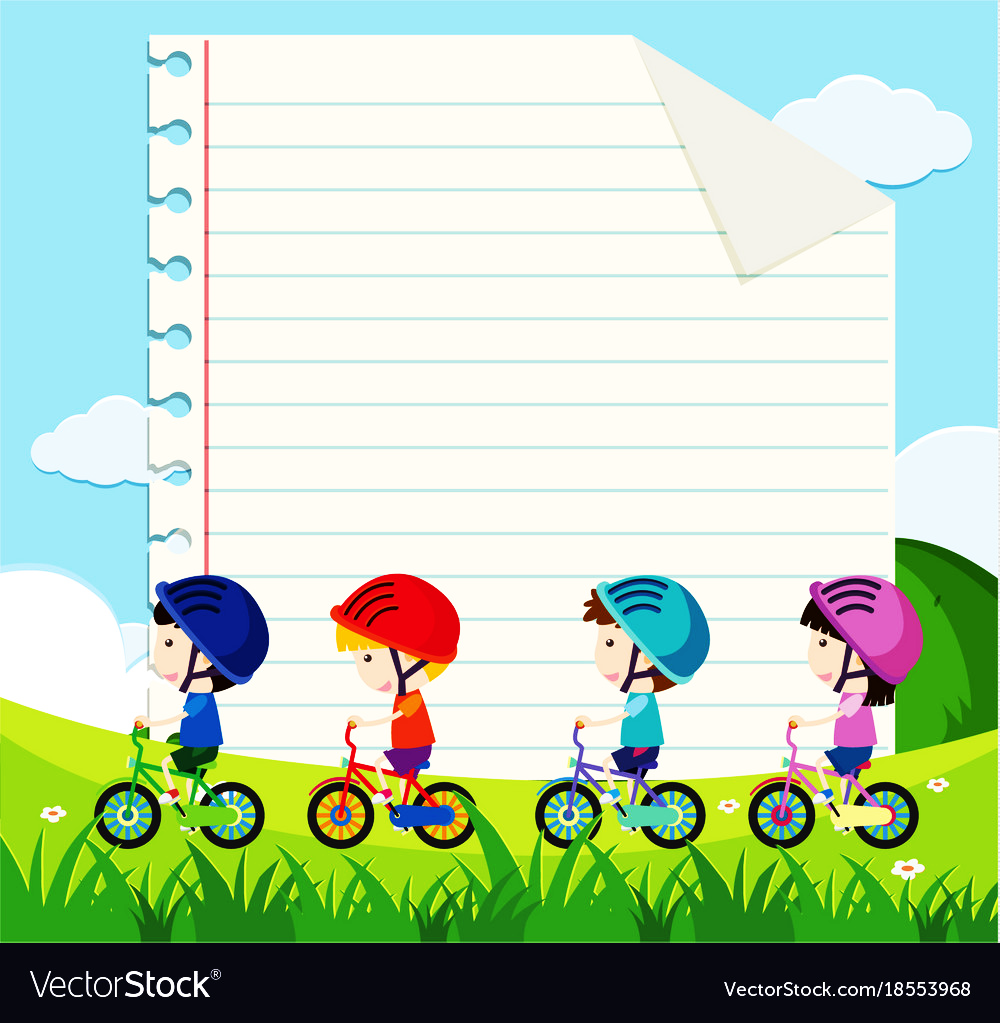 Hoạt động 2: 
Chơi trò chơi 
“Sắp xếp đồ dùng vào phòng phù hợp”
Hoạt động 1: Đóng vai giới thiệu về các thành viên trong gia đình.
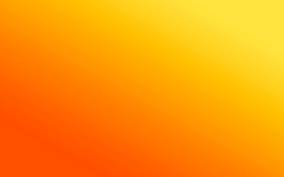 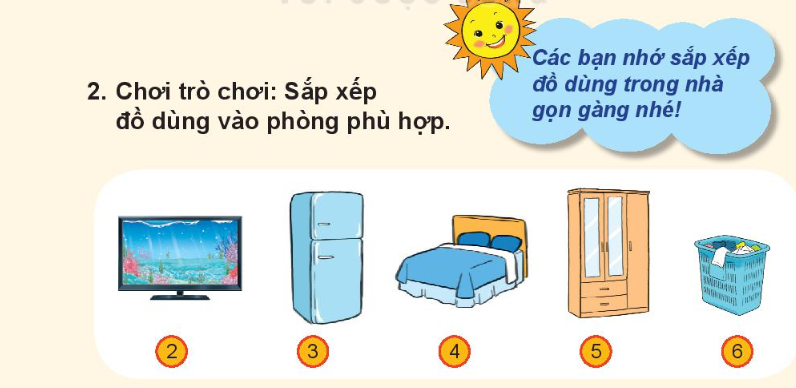 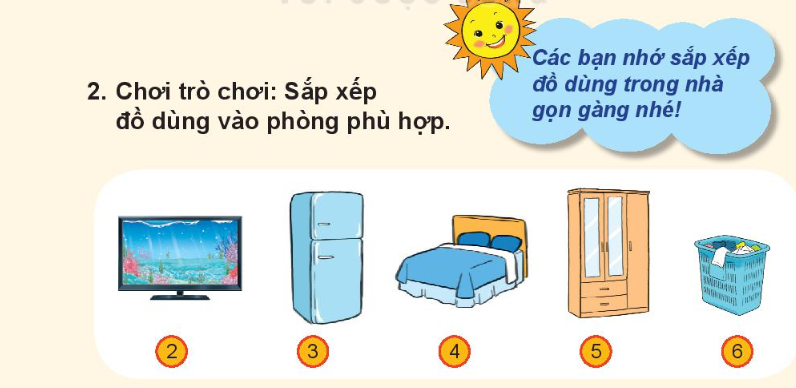 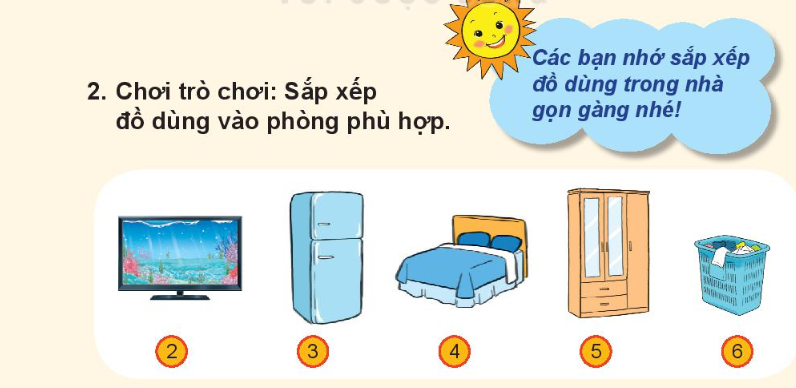 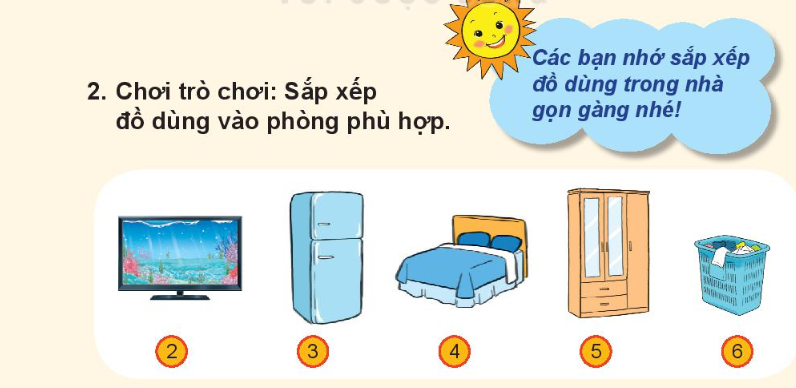 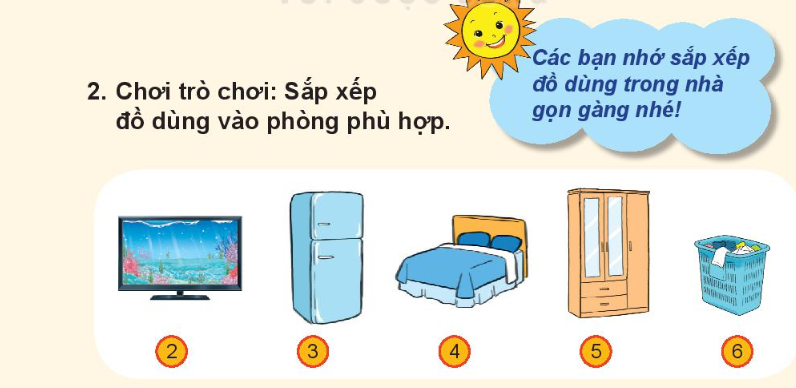 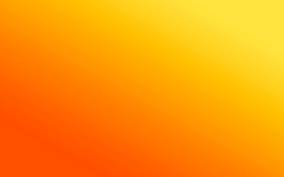 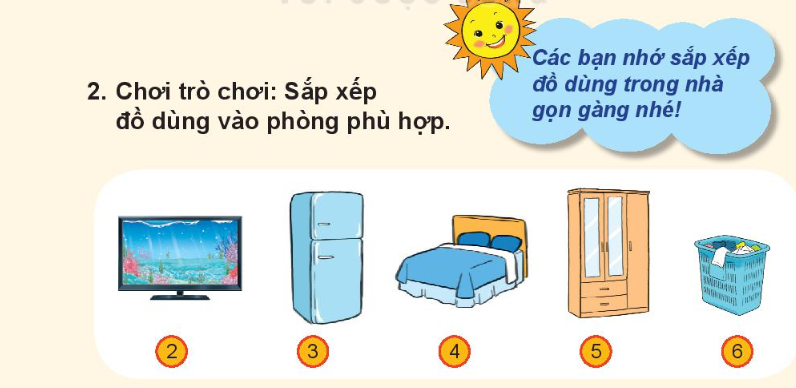 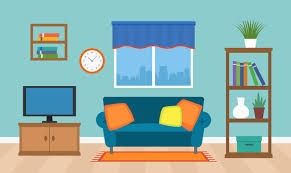 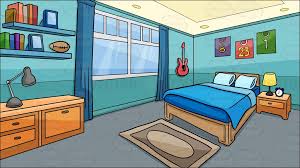 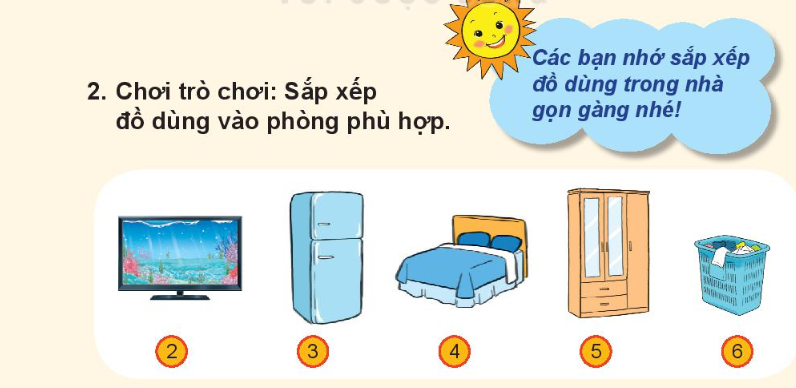 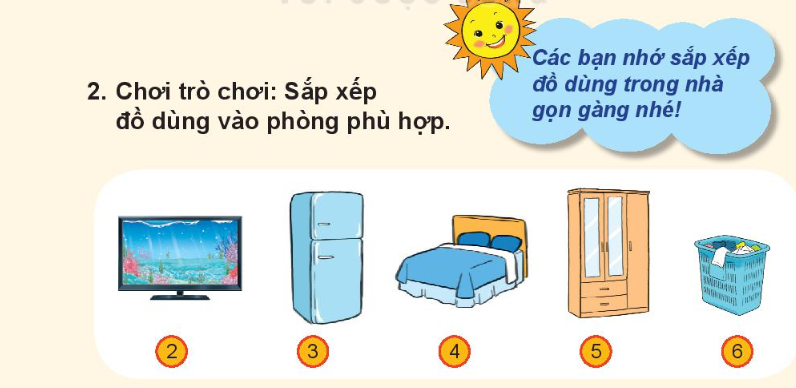 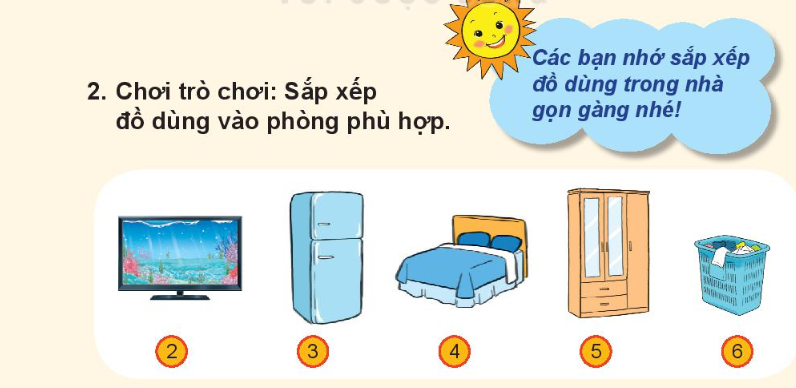 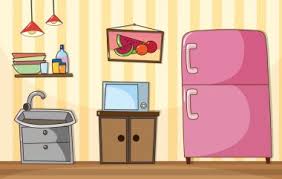 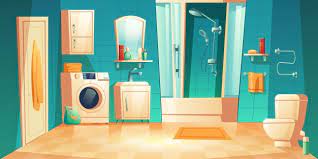 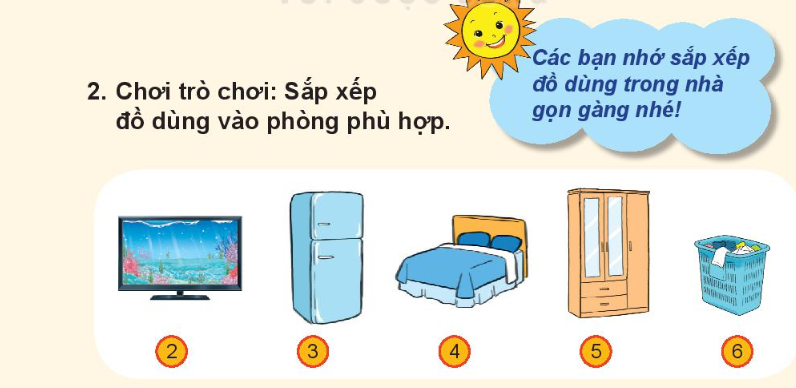 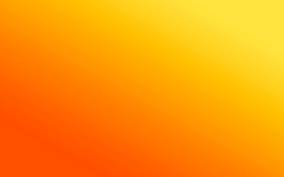 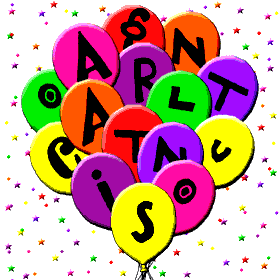 Chúc mừng các con !
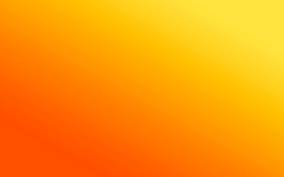 Em thích phòng nào hơn? Vì sao?
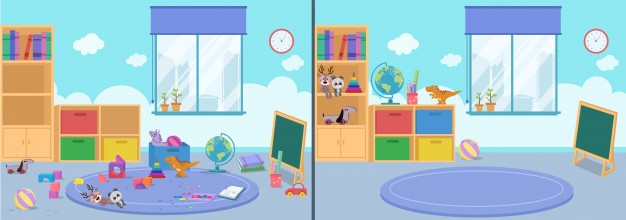 1
2
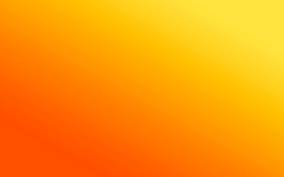 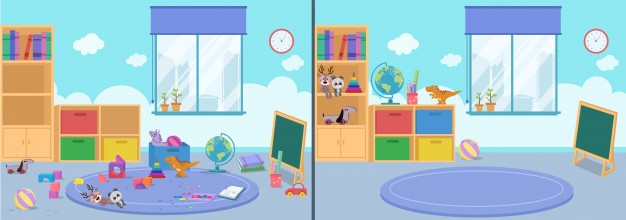 1
2
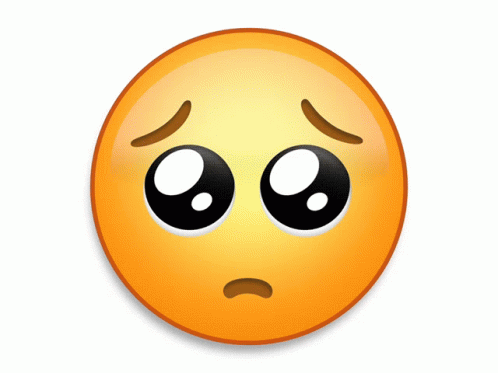 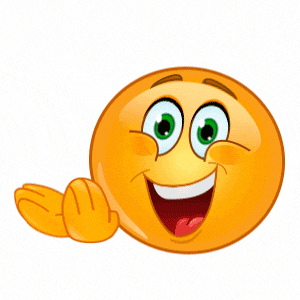 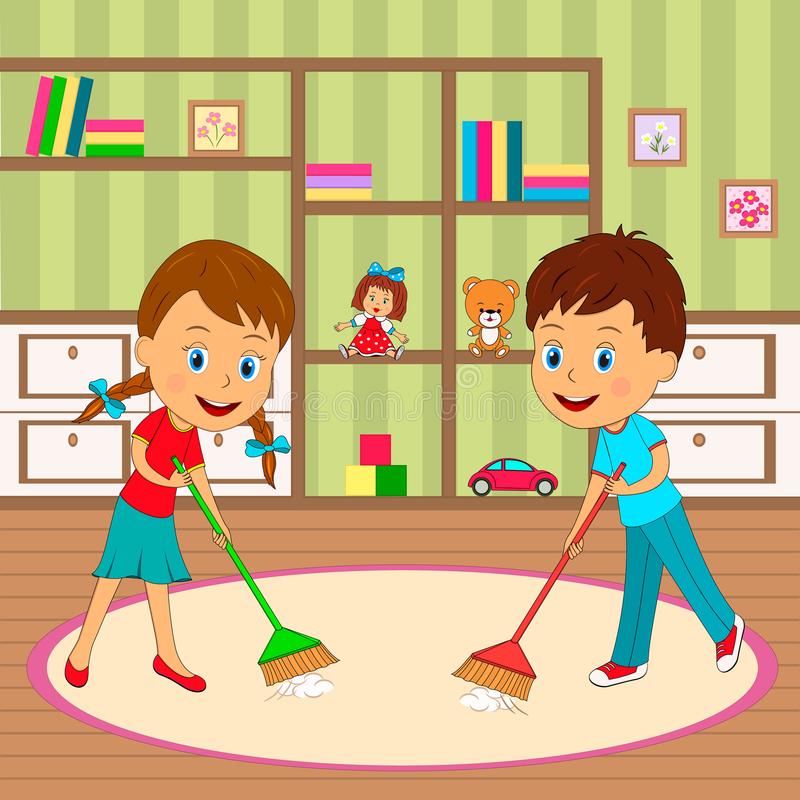 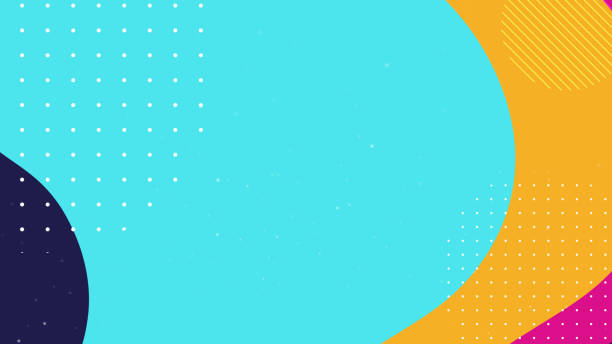 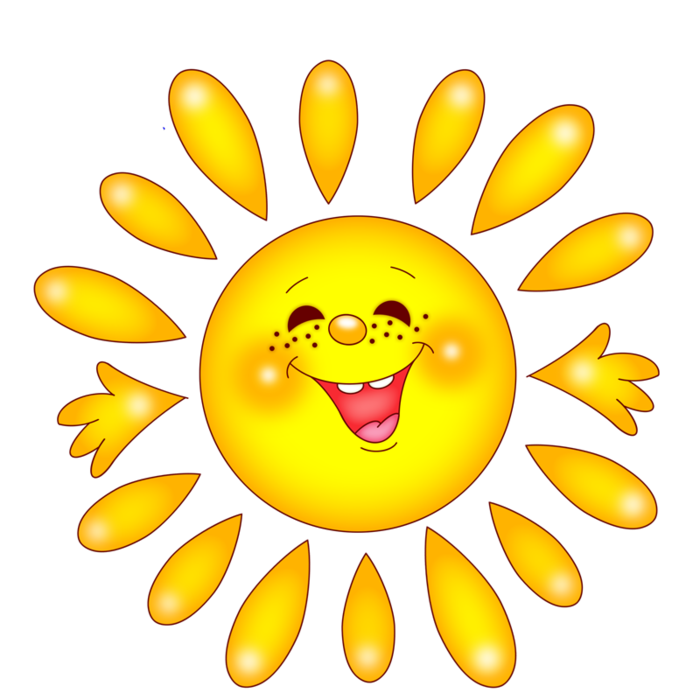 Các bạn nhớ sắp xếp đồ dùng trong nhà gọn gàng nhé!
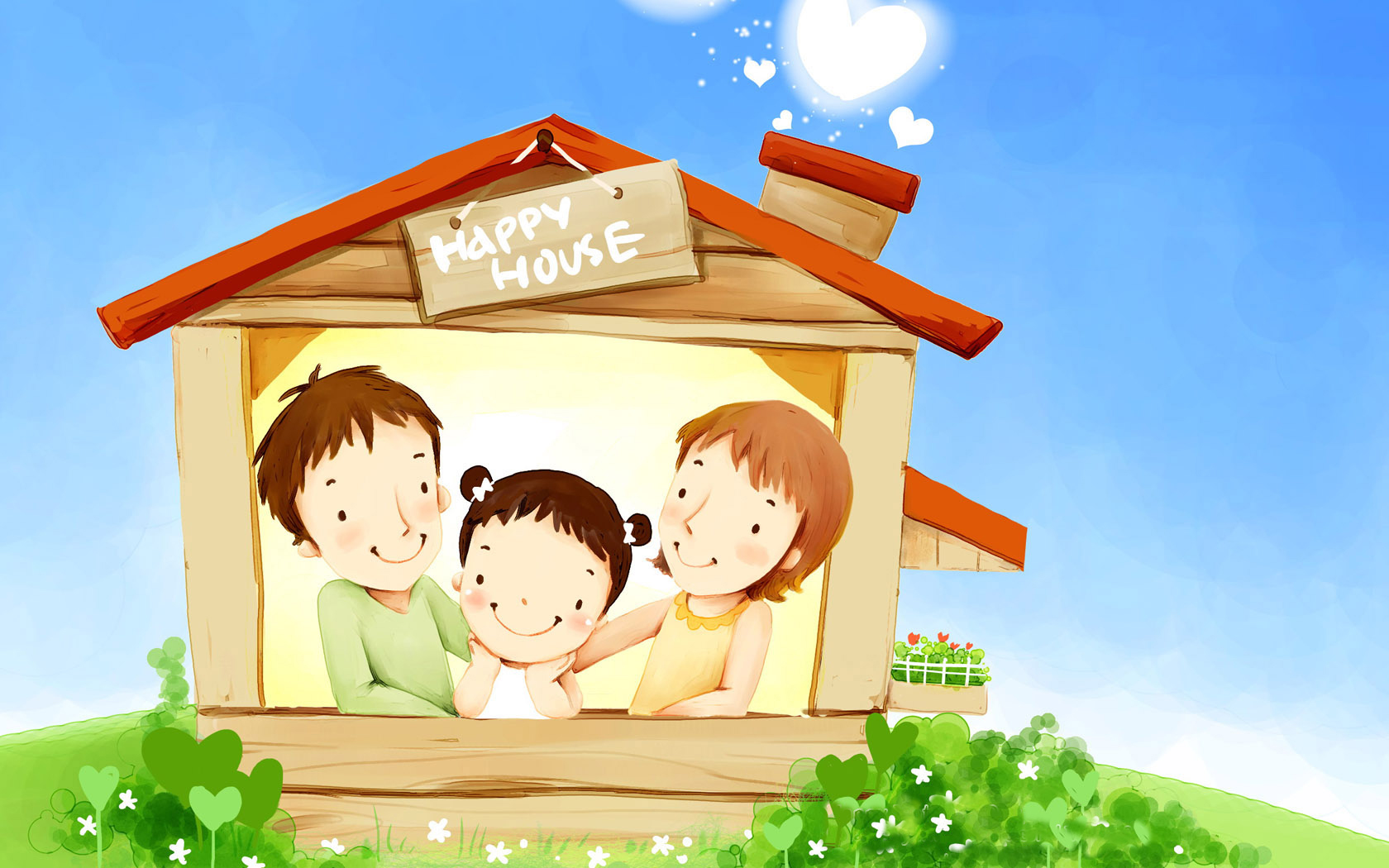 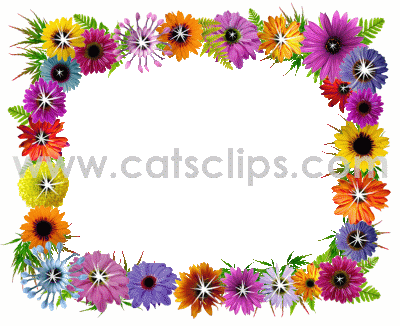 Chào tạm biệt                các con!
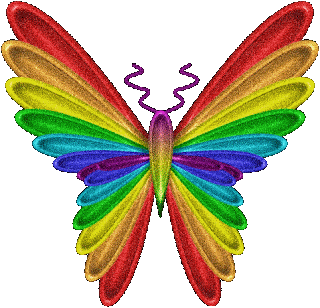 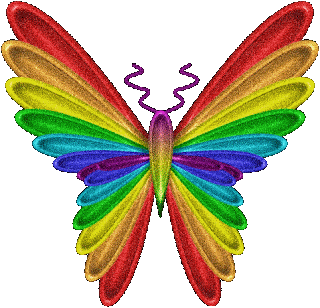